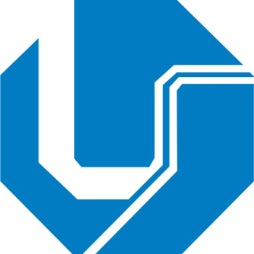 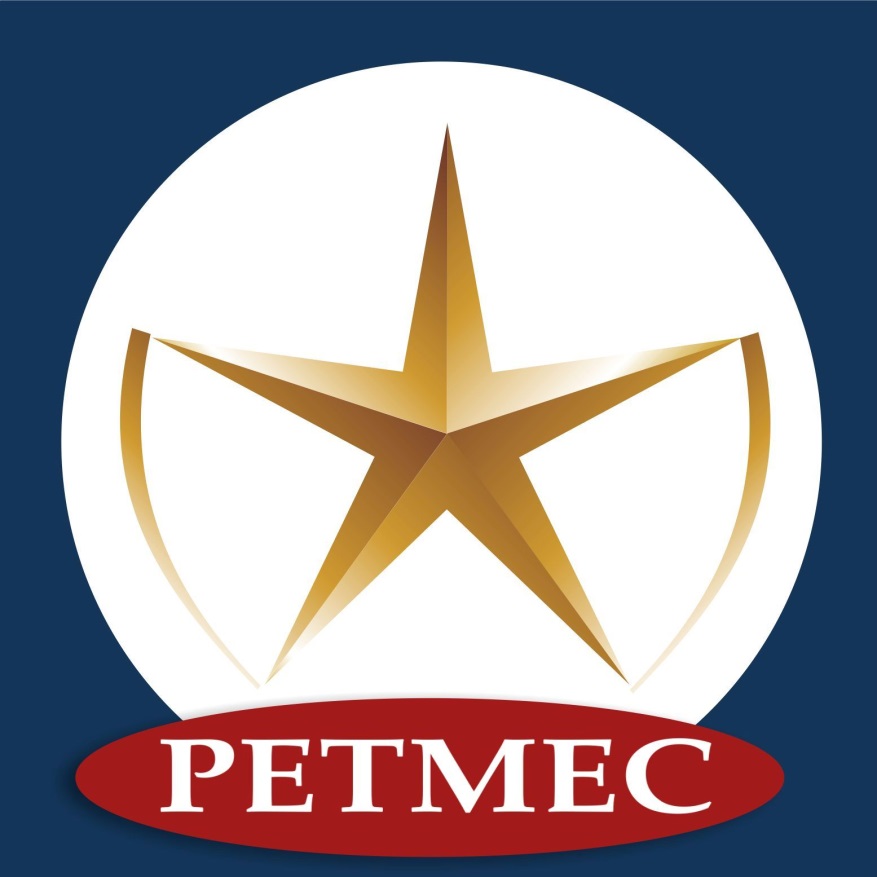 Universidade Federal de Uberlândia
Faculdade de Engenharia Mecânica
2ª Mostra de IC da FEMEC
TÍTULO
Autor,; Autor; Orientador.
Resultados e Discussões
Resumo
FONTE: ARIAL 36
FONTE: ARIAL 36
Metodologia
FONTE: ARIAL 36 
.
Conclusão
FONTE: ARIAL 36
Referências
Referências Bibliográficas
FONTE: ARIAL 28